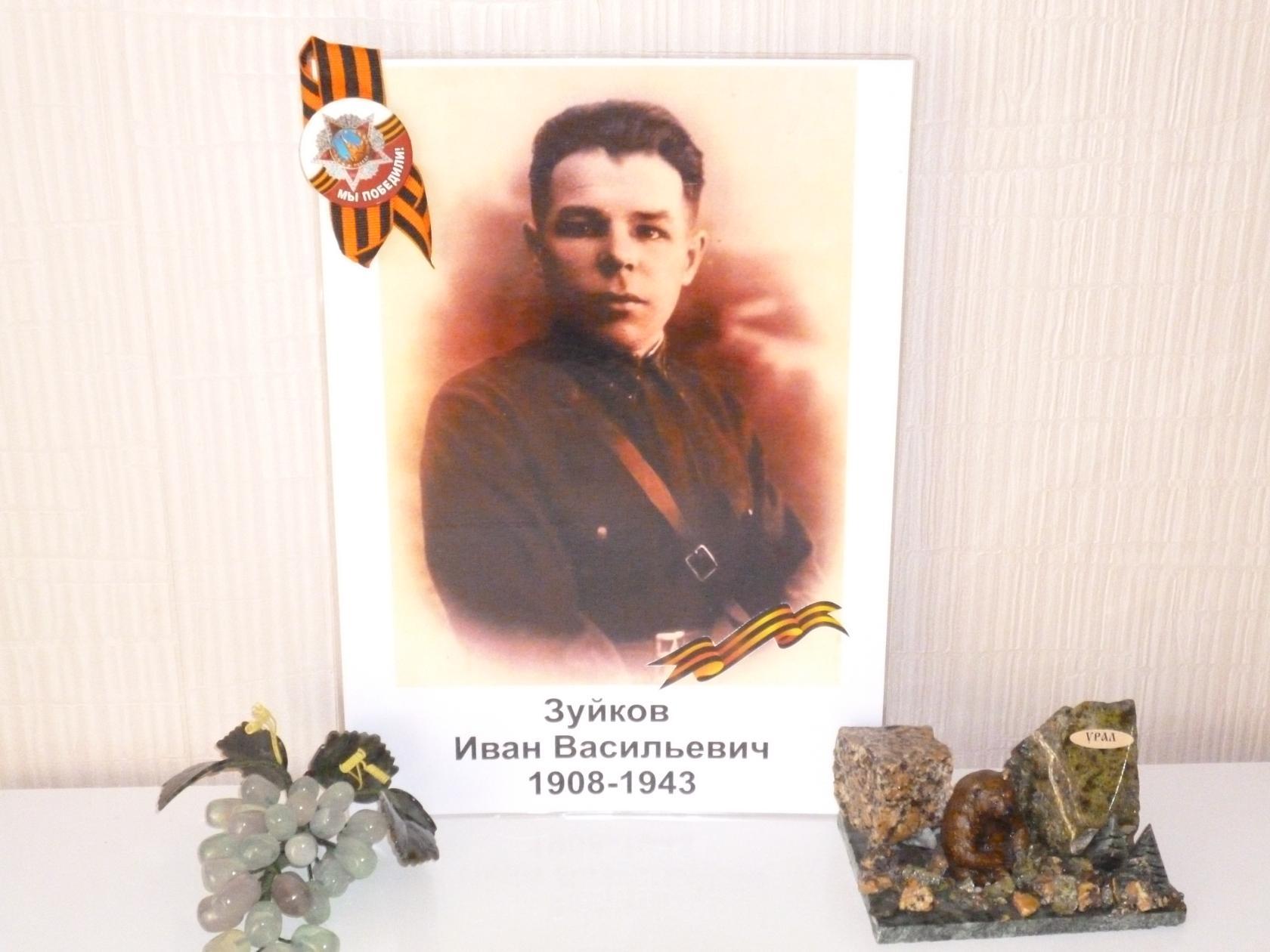 Зуйков Иван Васильевич
Место подвига г. Сталинград
[Speaker Notes: Запись о подвиге из Центрального архива]
Дата подвига: 30.01.1943,01.01.1943 
№ записи: 17184889
Награды:  Орден Красной Звезды
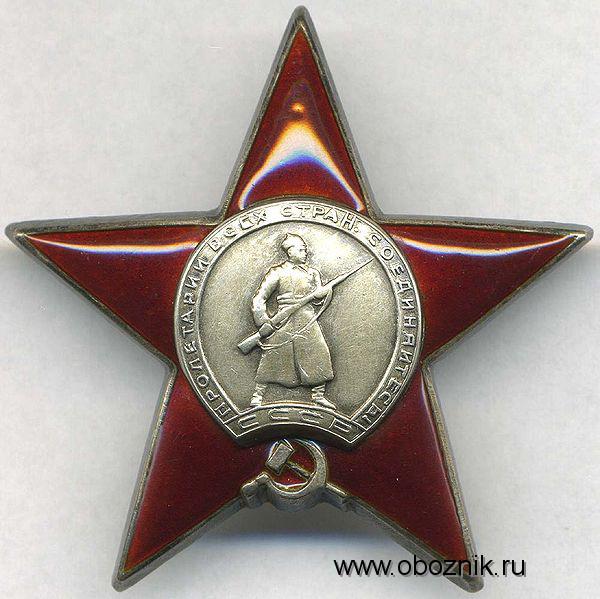 Капитан Зуйков Иван Васильевич
 пропал без вести 13 августа 1943года
 в сражении на Курской дуге.

Наступательный прорыв советских войск нарастал день от о дня. Армии Воронежского фронта овладели 7-8 августа городами Богодухов, Золочев и поселком Казачья Лопань.  Белгородско – Харьковская группировка противника была рассечена на две части. Разрыв между ними составил 55 км. Враг перебрасывал сюда свежие силы. С 11 по 17 августа происходили ожесточенные сражения. К 20 августа вражеская группировка была обескровлена. Войска степного фронта успешно наступали на Харьков.
[Speaker Notes: Описание места подвига и гибели Ивана Васильевича]
Письма с фронта декабрь 1942 год
[Speaker Notes: Одно из писем своей жене с фронта]
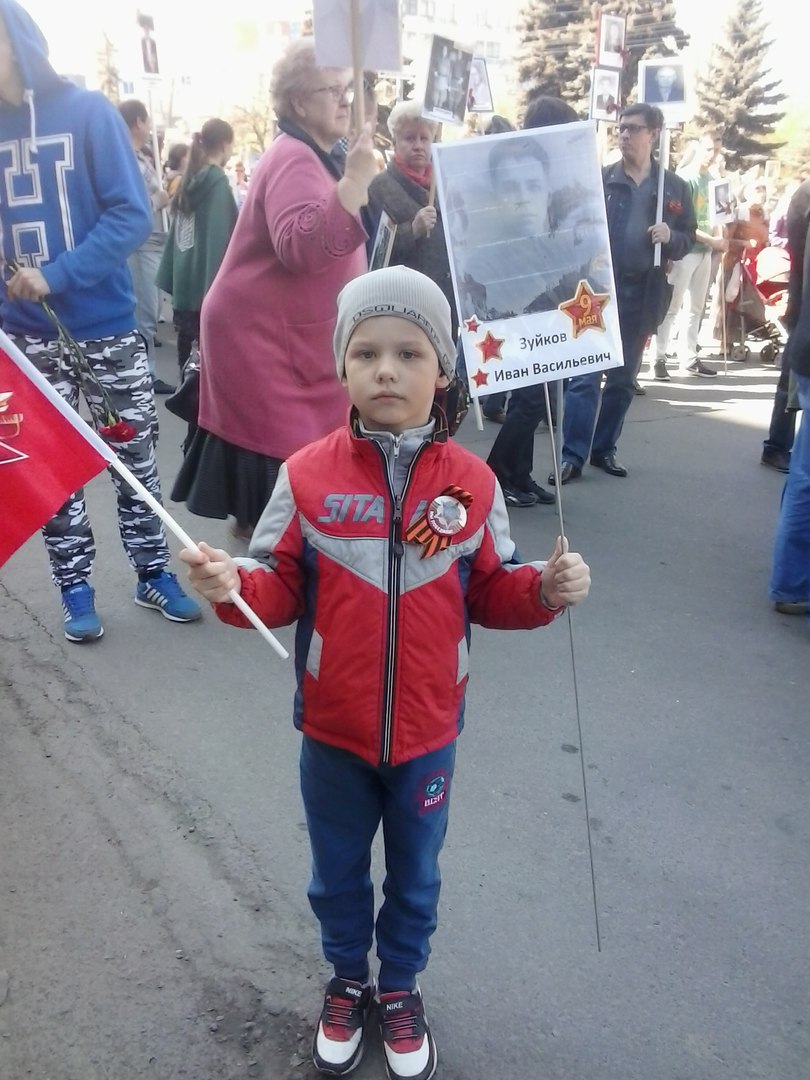 Каждый год 
9 мая 
Мой прапрадед 
встает 
в строй Бессмертного полка
[Speaker Notes: Праправнук на параде 9 мая]